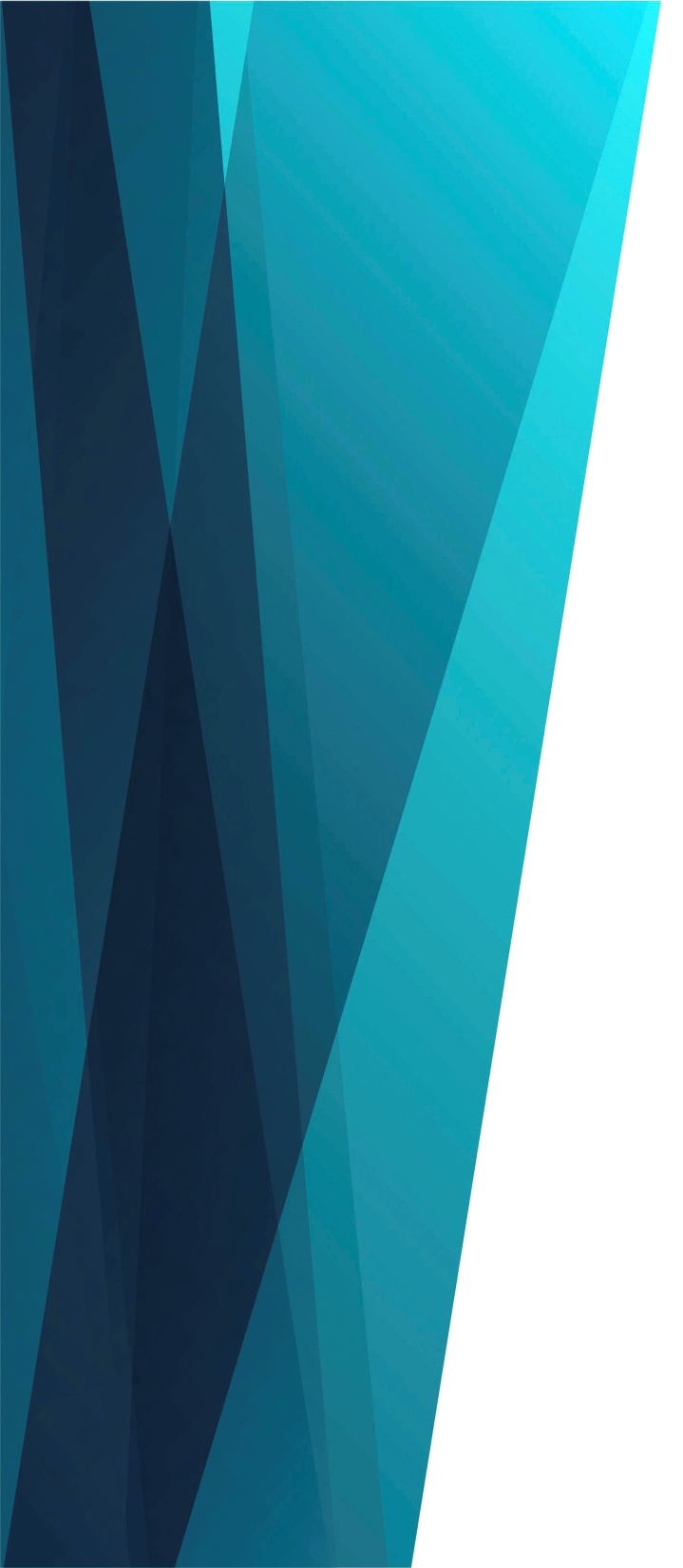 Великому Богу хвалу вознесём
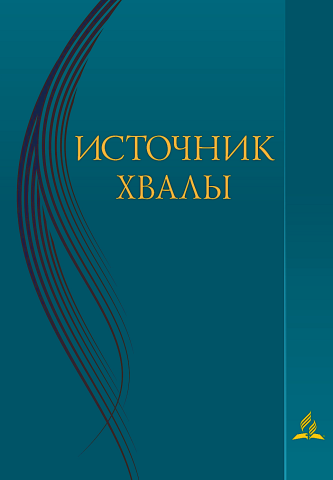 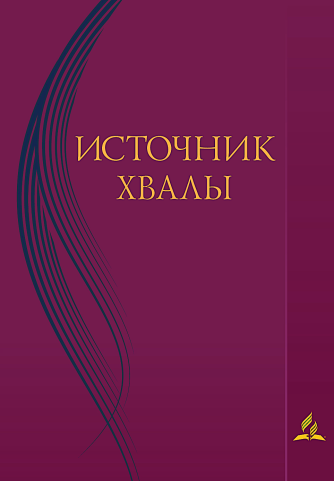 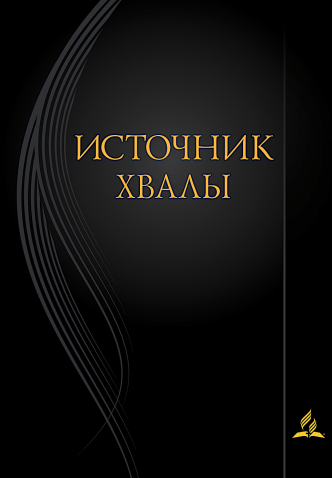 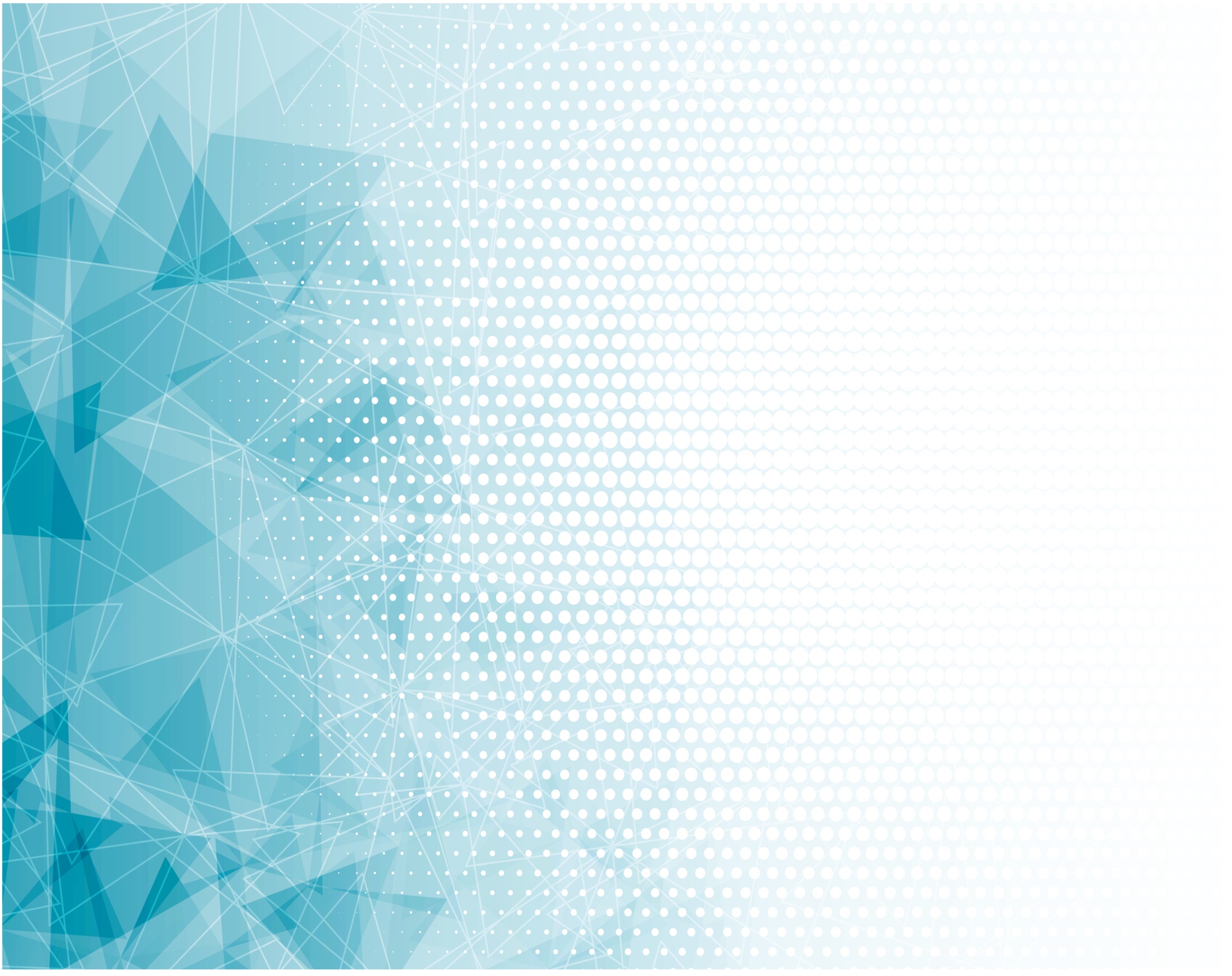 Великому Богу 
Хвалу вознесём:
Он Сына послал, 
Чтоб весь мир был спасён.
Христос жизнь отдал, 
Зло навек победил, 
В Небесное царство 
Нам двери открыл.
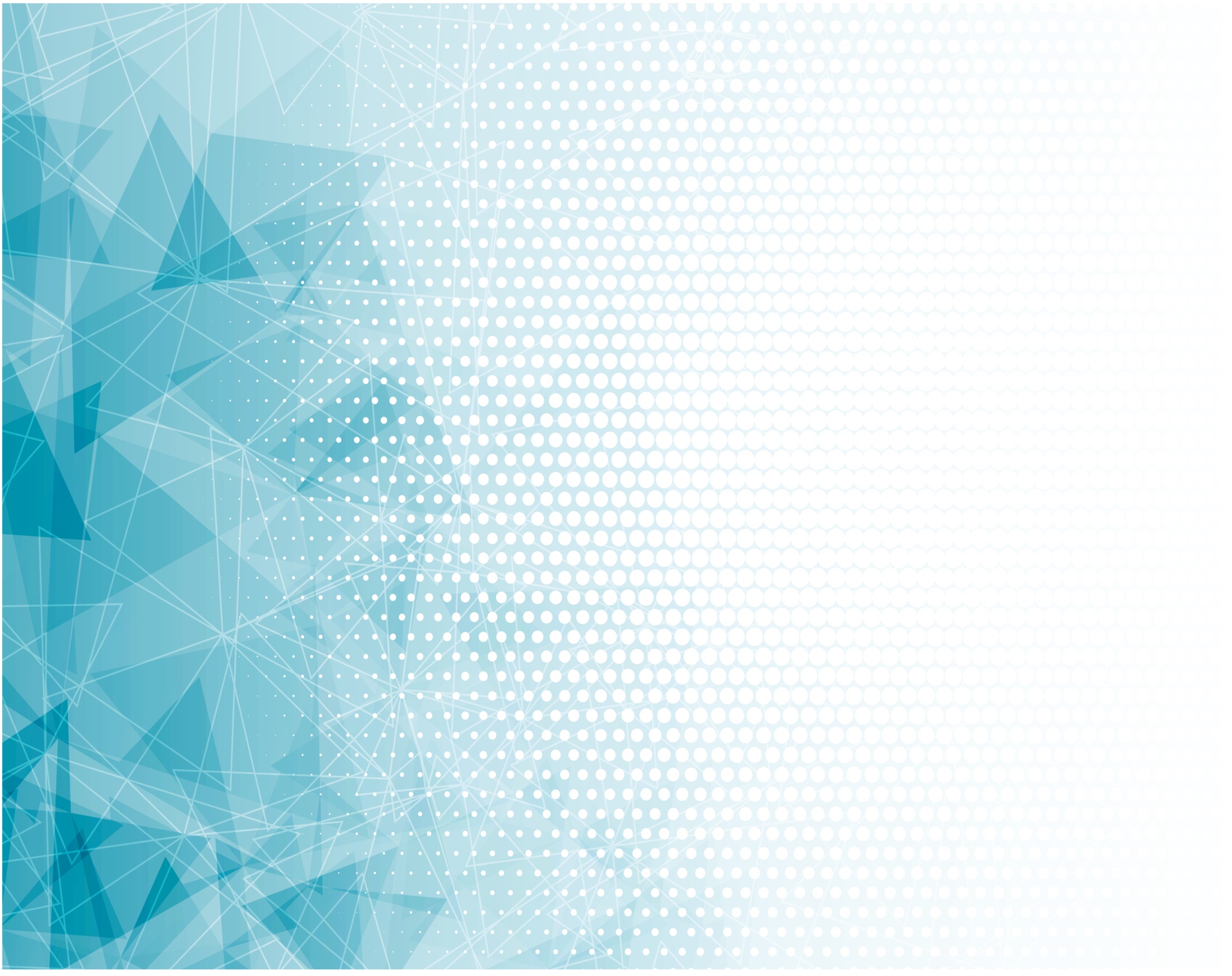 Богу честь и хвала!
Торжествуй, вся земля!
Богу честь и хвала!
Людям радость дана.
Склонитесь пред Богом, 
Прославьте Христа!
Велики и чудны 
Его все дела!
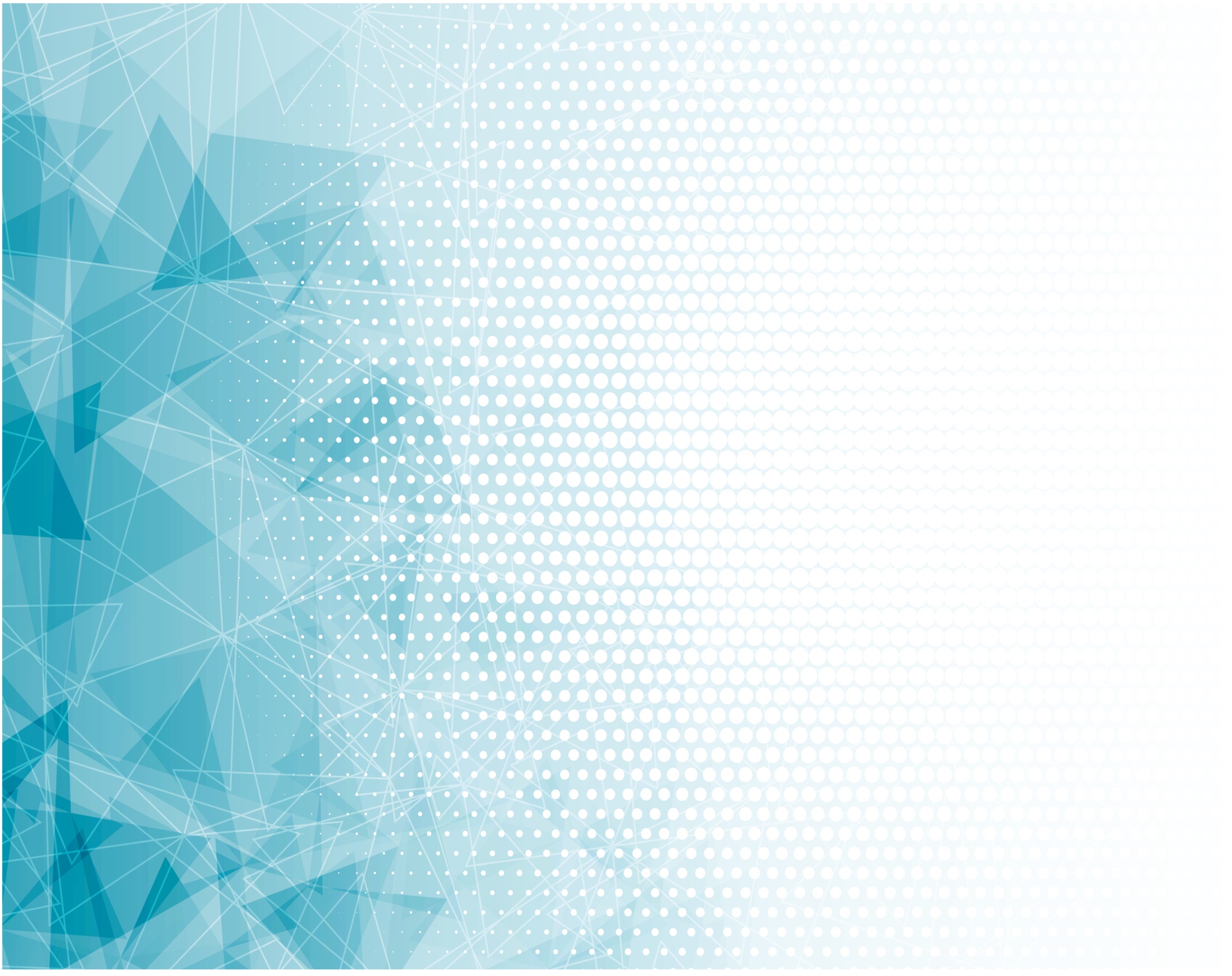 Нас кровью Своей
Иисус искупил, 
Надежду и веру
Он нам подарил. 
И каждый смирившийся
Грешник найдёт
Прощенье в Иисусе
И в Боге оплот.
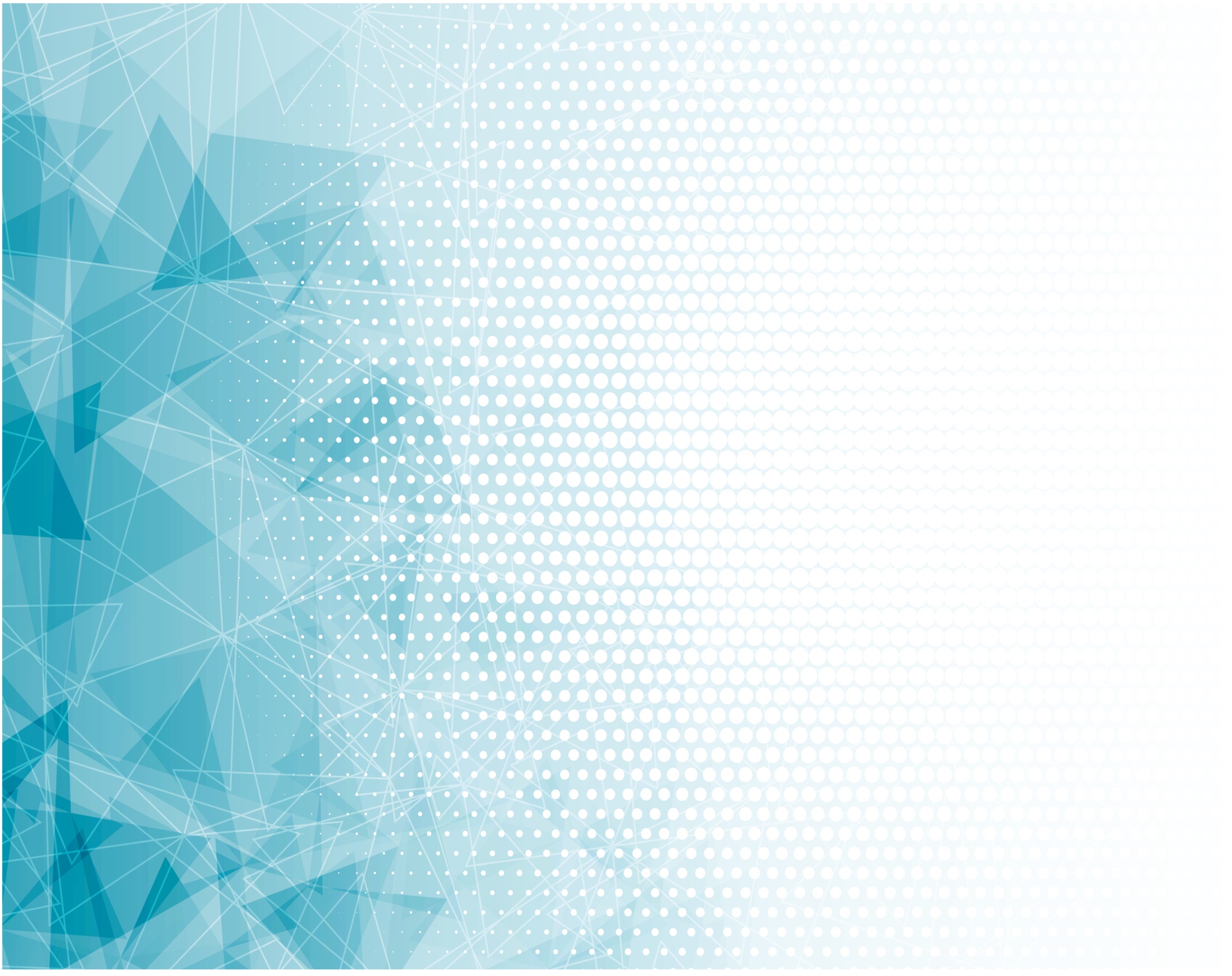 Богу честь и хвала!
Торжествуй, вся земля!
Богу честь и хвала!
Людям радость дана.
Склонитесь пред Богом, 
Прославьте Христа!
Велики и чудны 
Его все дела!
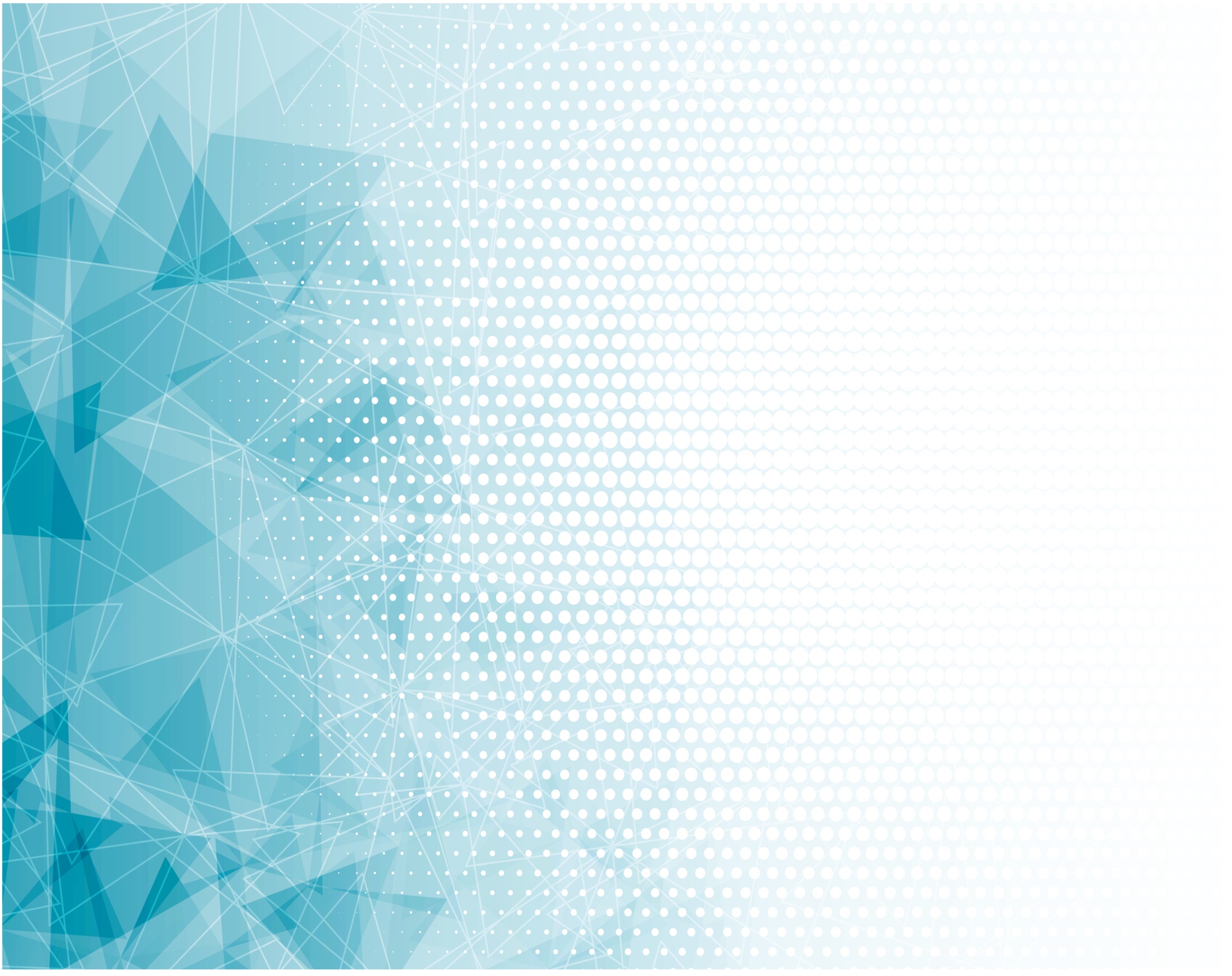 Господь во Христе
Грешный мир оправдал, 
И радость спасенья
В Иисусе нам дал. 
С восторгом навстречу
Христу мы идём, 
Великую славу 
Ему воспоём.
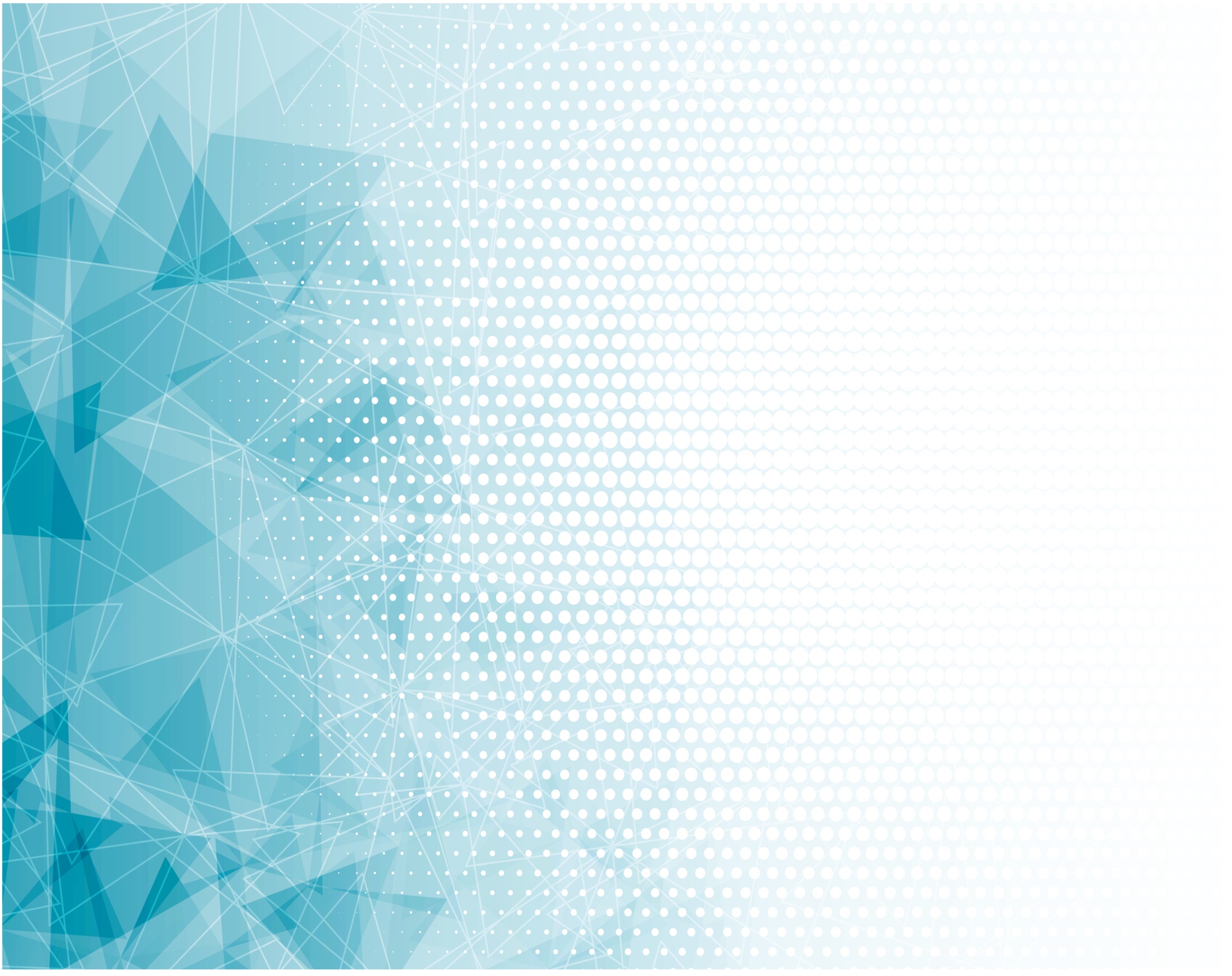 Богу честь и хвала!
Торжествуй, вся земля!
Богу честь и хвала!
Людям радость дана.
Склонитесь пред Богом, 
Прославьте Христа!
Велики и чудны 
Его все дела!